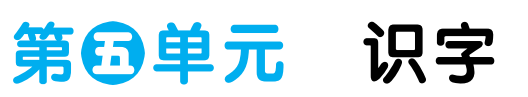 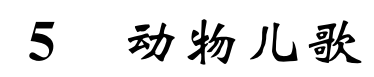 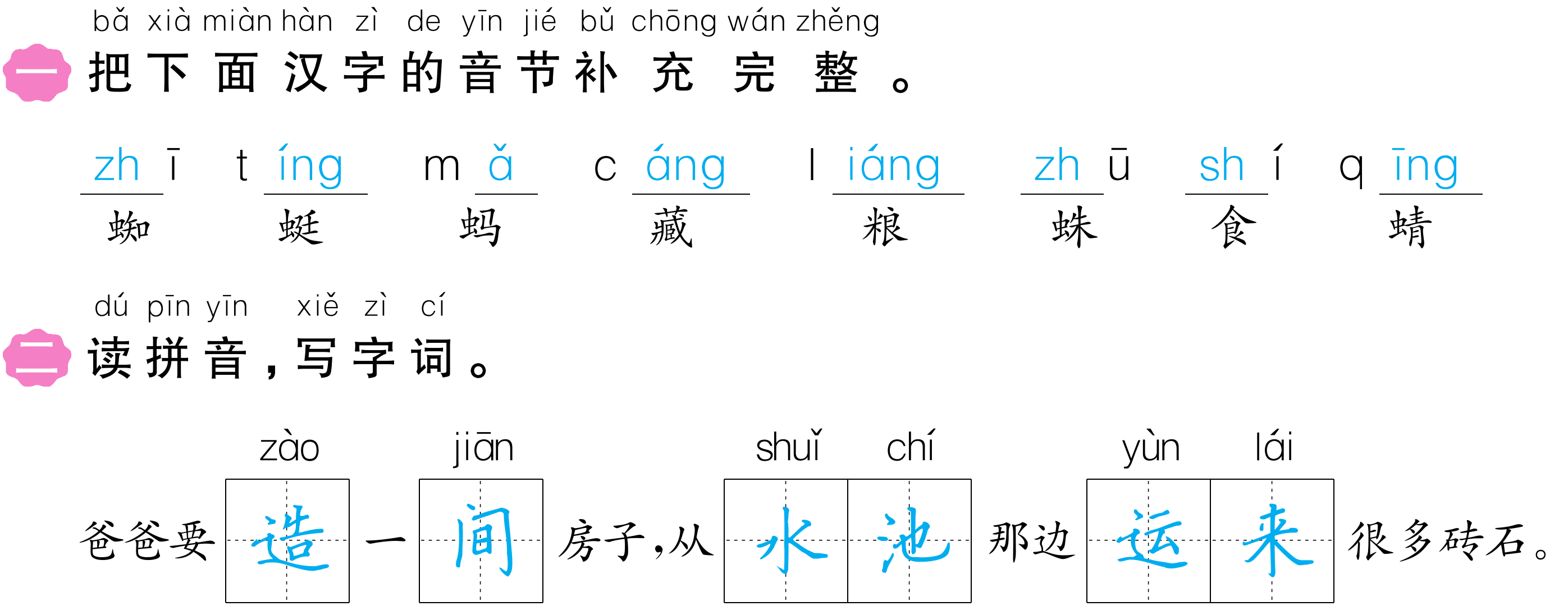 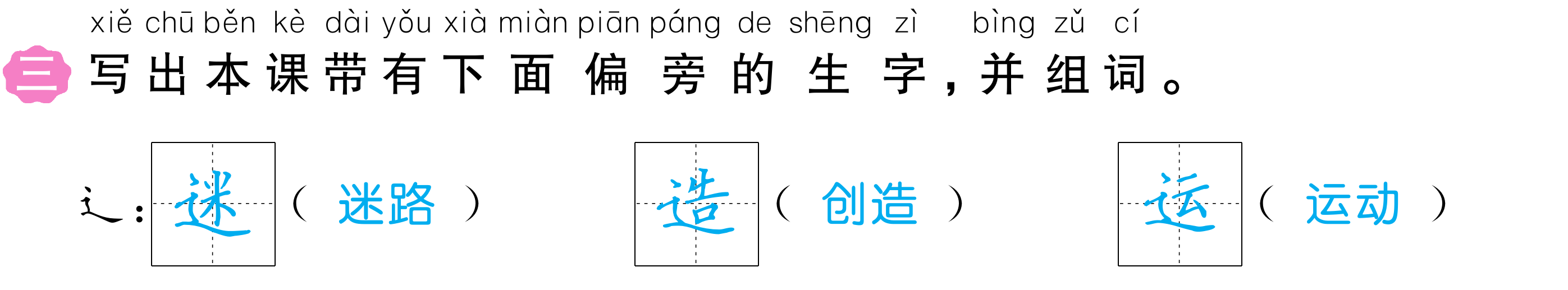 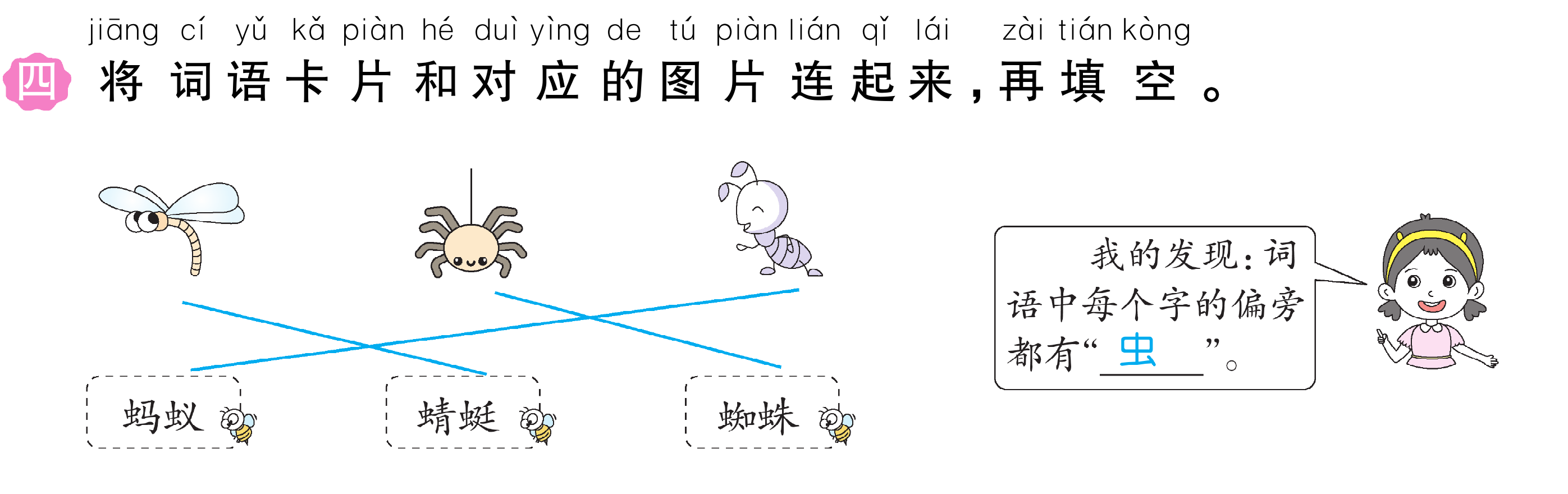 0
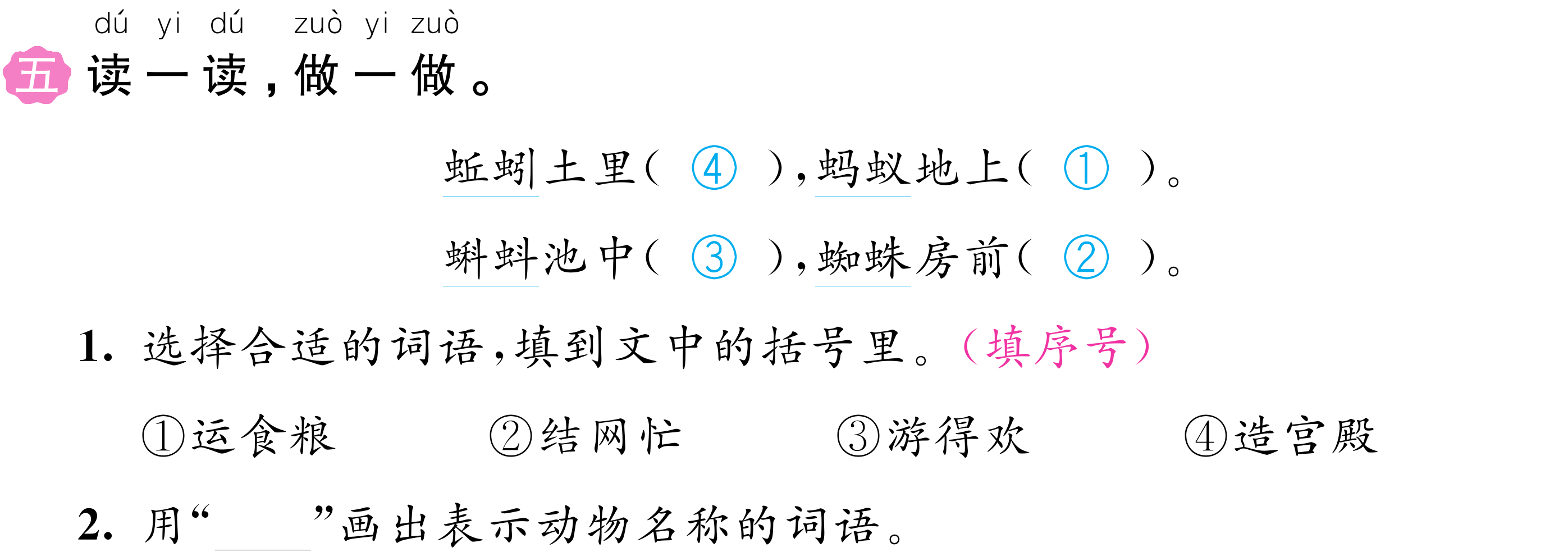